Spanner(Part II)
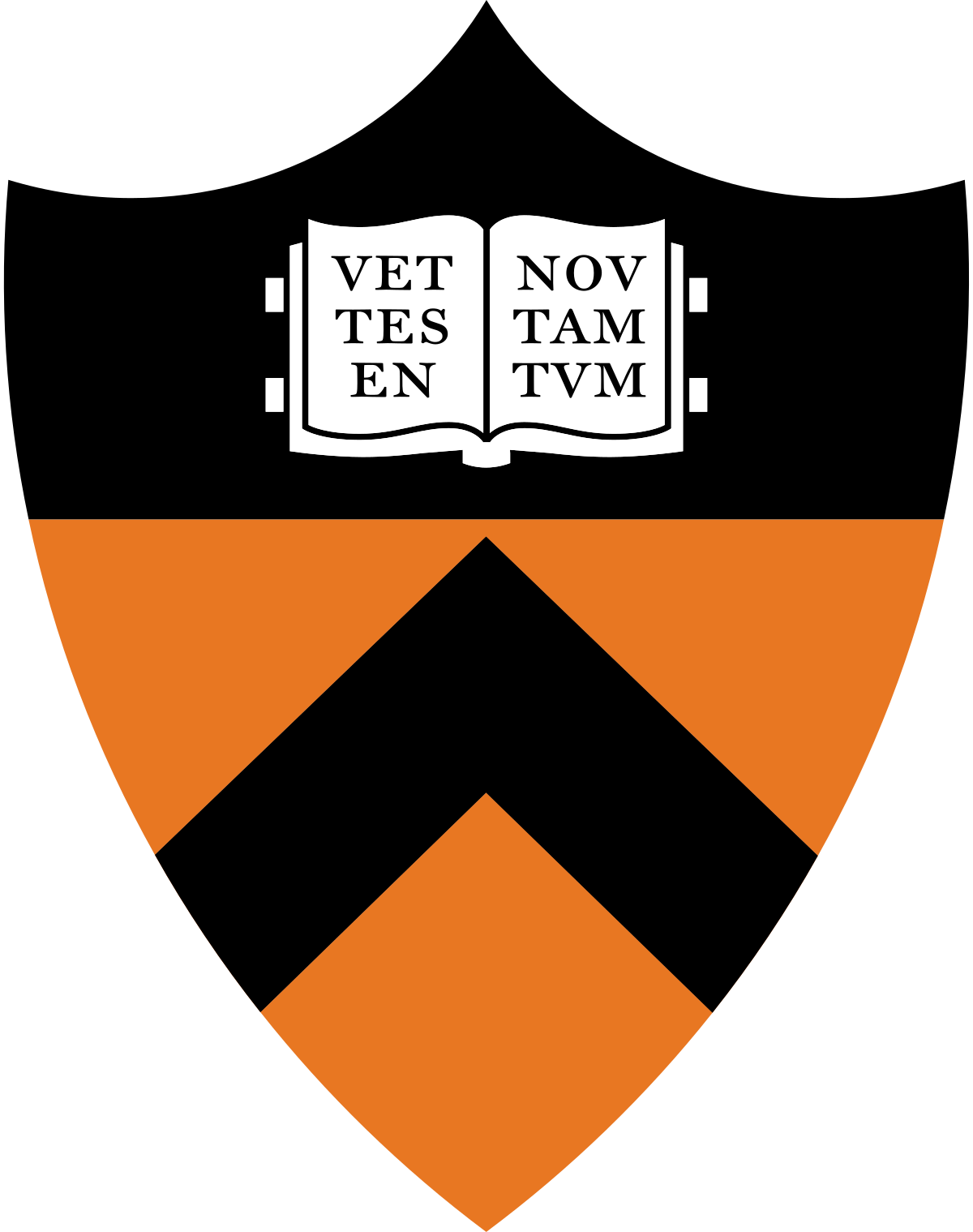 COS 418: Distributed Systems
Lecture 18

Mike Freedman, Wyatt Lloyd
Some slides from the Spanner OSDI talk
Recap: Spanner is Strictly Serializable
Efficient read-only transactions in strictly serializable systems
Strict serializability is desirable but costly!
Reads are prevalent! (340x more than write txns)
Efficient rotxns  good system overall performance
2
Recap: Ideas Behind Read-Only Txns
Tag writes with physical timestamps upon commit
Write txns are strictly serializable, e.g., 2PL

Read-only txns return the writes, whose commit timestamps precede the reads’ current time
Rotxns are one-round, lock-free, and never abort
3
Recap: TrueTime
Timestamping writes must enforce the invariant
If T2 starts after T1 commits (finishes), then T2 must have a larger timestamp
TrueTime: partially-synchronized clock abstraction
Bounded clock skew (uncertainty)
TT.now()  [earliest, latest]; earliest <= Tabs <= latest
Uncertainty (ε) is kept short
TrueTime enforces the invariant by
Use at least TT.now().latest for timestamps
Commit wait
4
Enforcing the Invariant with TT
If T2 starts after T1 commits (finishes), then T2 must have a larger timestamp
Let T1 write SB and T2 write SA
TT.after(15) == true
b < x
SA
8
3
20
16
15
x
Tabs
wait
SB
T1.now()
= [3, 15]
T1.commit
(ts = 15)
TrueTime
5
Enforcing the Invariant with TT
If T2 starts after T1 commits (finishes), then T2 must have a larger timestamp
Let T1 write SB and T2 write SA
T2.commit
(ts = 22)
T2.now()
= [18, 22]
SA
8
3
5
20
16
15
x
Tabs
y
18
22
wait
SB
T1.now()
= [3, 15]
T1.commit
(ts = 15)
T2.ts > T1.ts
TrueTime
6
Enforcing the Invariant with TT
What if T1.commit delayed, such that T2 happens after T1.now() but before T1.commit?  Tricky as T1.commit.ts = T1.now().latest
Answer:  T2 delayed until after T1 commits.  Discussed later.
T2.commit
(ts = 22)
T2.now()
= [18, 22]
SA
8
3
5
20
16
15
x
Tabs
y
18
22
wait
SB
T1.now()
= [3, 15]
T1.commit
(ts = 15)
T2.ts > T1.ts
TrueTime
7
This Lecture
How write transactions are done
2PL + 2PC (sometimes 2PL for short)
How they are timestamped

How read-only transactions are done
How read timestamps are chosen
How reads are executed
8
Read-Write Transactions (2PL)
Three phases


Execute    Prepare    Commit
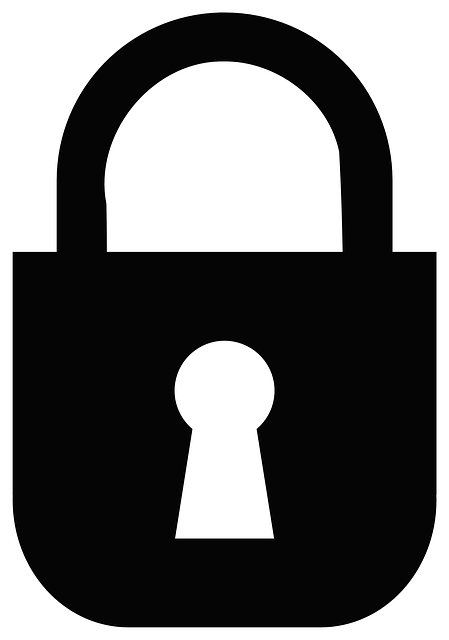 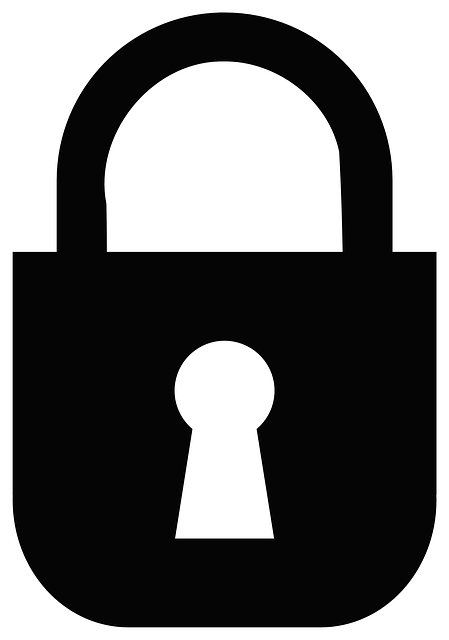 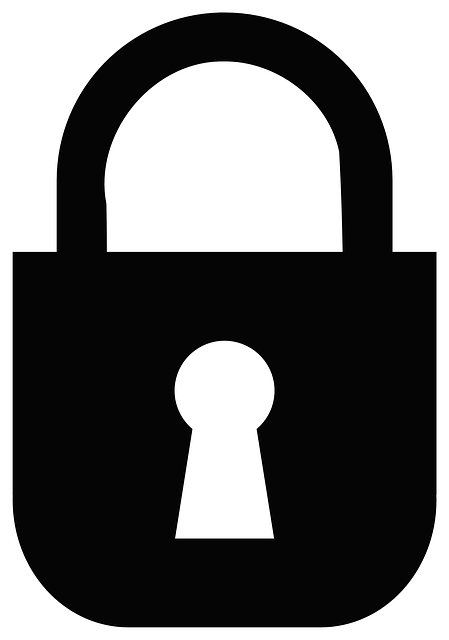 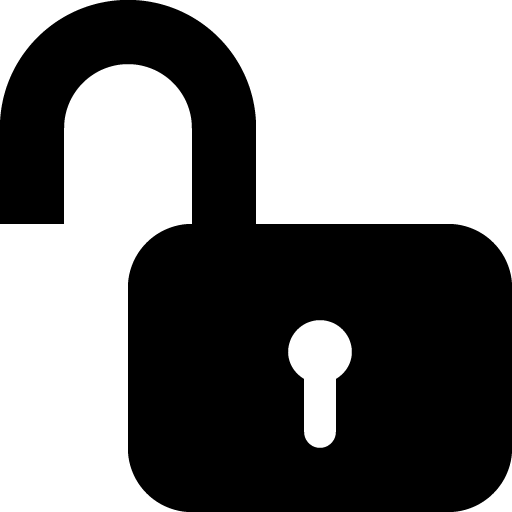 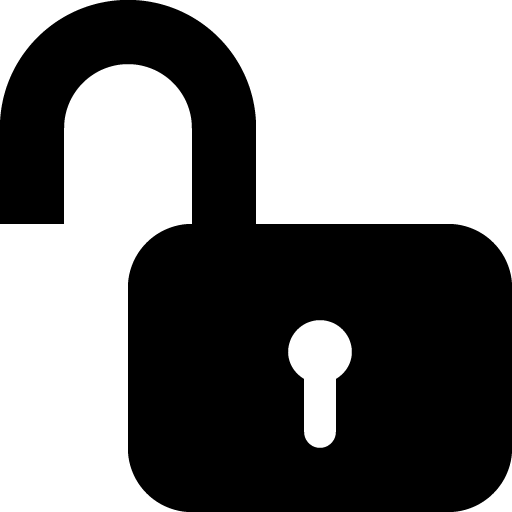 2PC: atomicity
9
Read-Write Transactions (2PL)
Execute
T
A=a
Client
A
R(A)
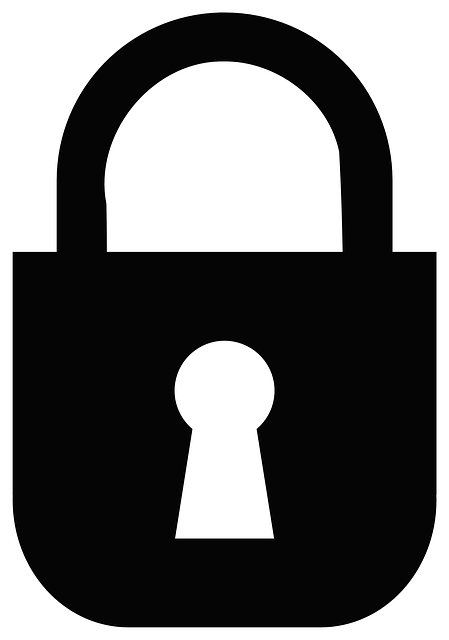 B
C
Txn T = {R(A=?), W(A=?+1), W(B=?+1), W(C=?+1)}
Execute: 
Does reads: grab read locks and return the most recent data, e.g., R(A=a)
Client computes and buffers writes locally, e.g., A = a+1, B = a+1, C = a+1
10
Read-Write Transactions (2PL)
Prepare
Execute
T
A=a
Client
ok
A
Coord. 
R(A)
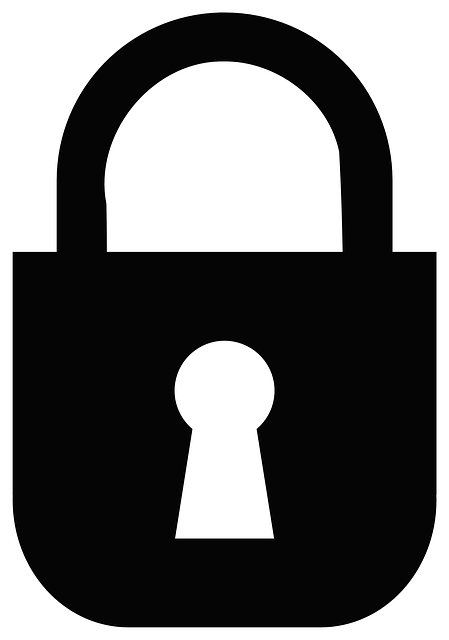 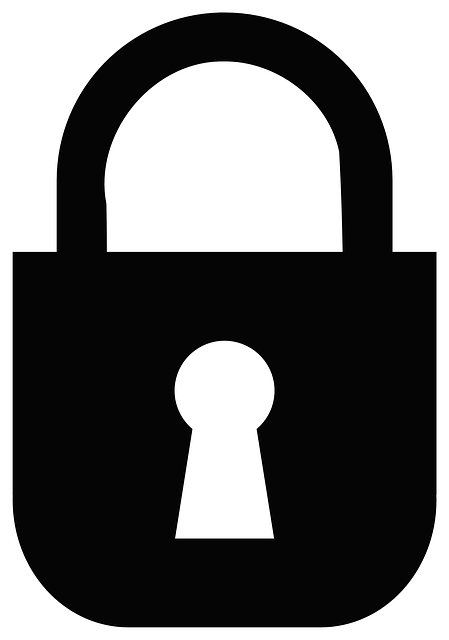 Recv W(a+1)
B
Log Prepare
Par. 
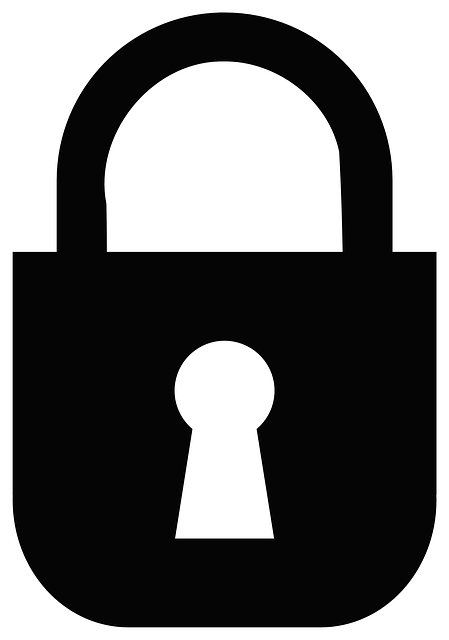 Recv W(a+1)
C
Log Prepare
Par. 
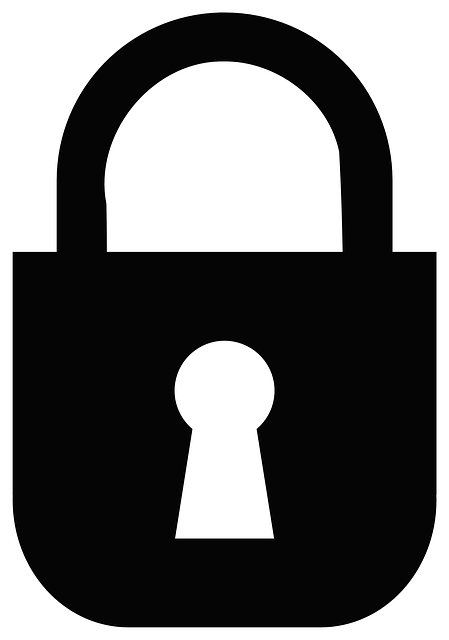 Recv W(a+1)
Prepare: 
Choose a coordinator, e.g., A, others are participants
Send buffered writes and the identity of the coordinator; grab write locks
Each participant prepares T by logging a prepare record via Paxos with its replicas. Coord skips prepare (Paxos Logging) 
Participants send OK to coord if lock grabbed and after Paxos logging is done
11
Read-Write Transactions (2PL)
Prepare
Commit
Execute
T
A=a
Client
ok
ack
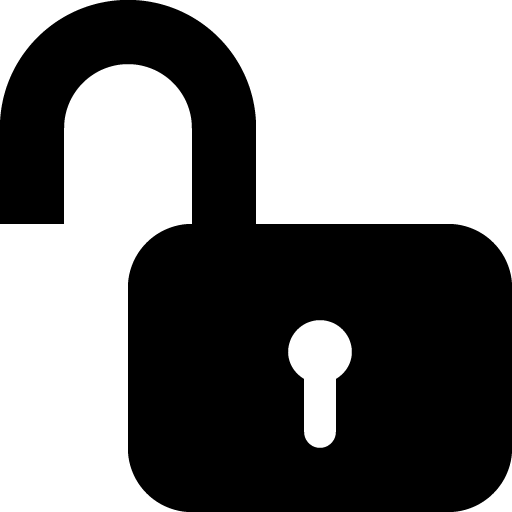 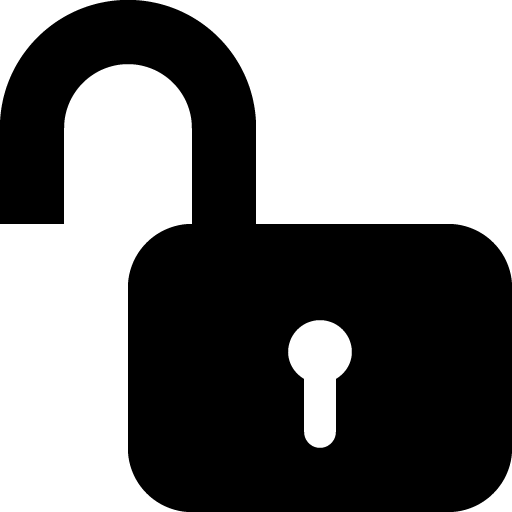 Log
Commit
A
Coord. 
R(A)
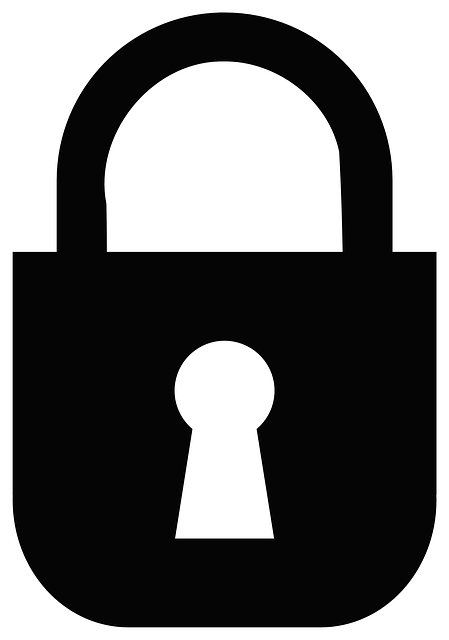 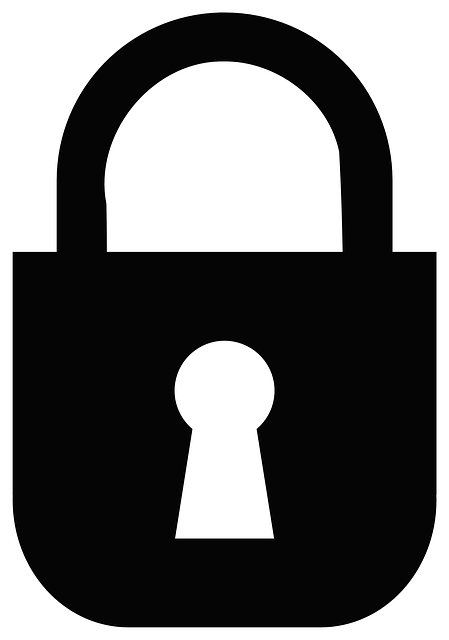 Recv W(a+1)
Apply W(a+1)
Log
Commit
B
Log Prepare
Par. 
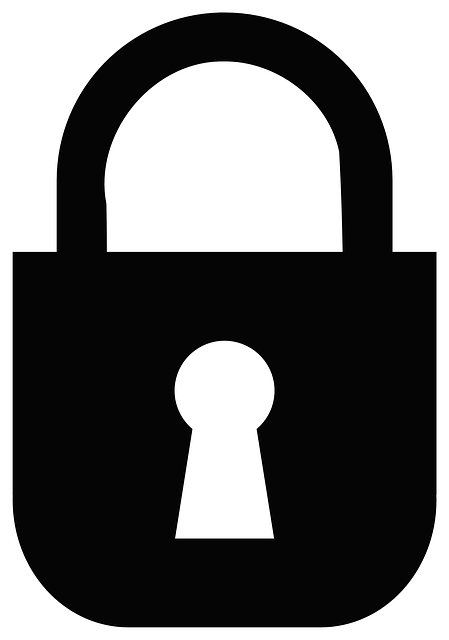 Recv W(a+1)
Apply W(a+1)
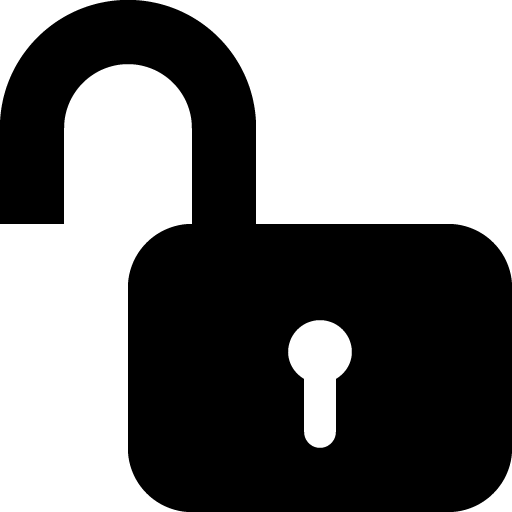 C
Log Prepare
Par. 
Log
Commit
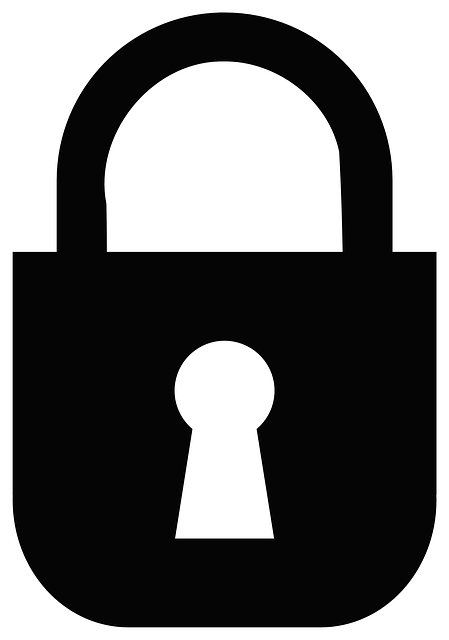 Recv W(a+1)
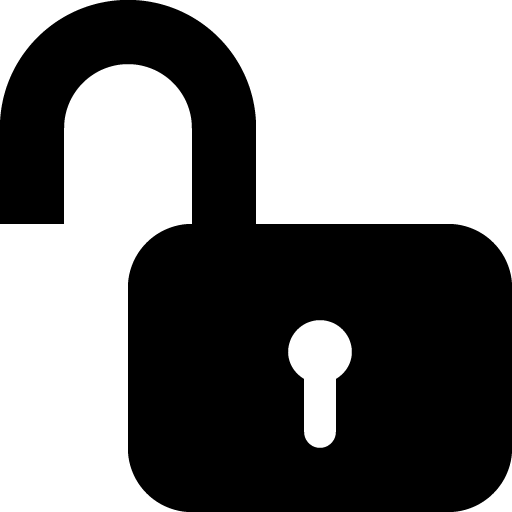 Apply W(a+1)
Commit: 
After hearing from all participants, coord commits T if all OK; o/w, abort T 
Coord logs commit/abort record via Paxos, applies writes if commit, release locks
Coord sends commit/abort messages to participants
Participants log commit/abort via Paxos, apply writes if commit, release locks
Coord sends result to client either after its “log commit” or after ack
12
Timestamping Read-Write Transactions
Commit
Prepare
Execute
T
Client
Commit
Wait
ok,
tsB, tsC
ack
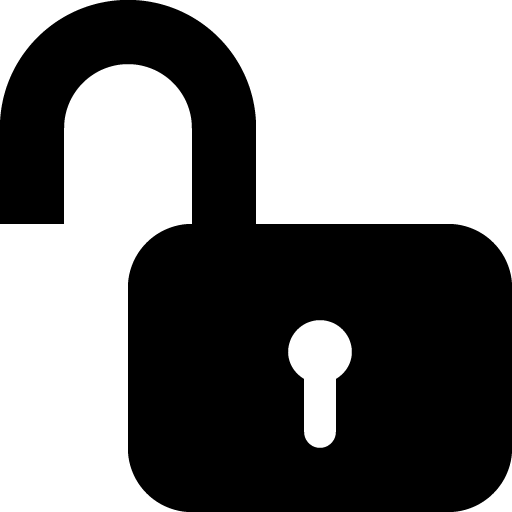 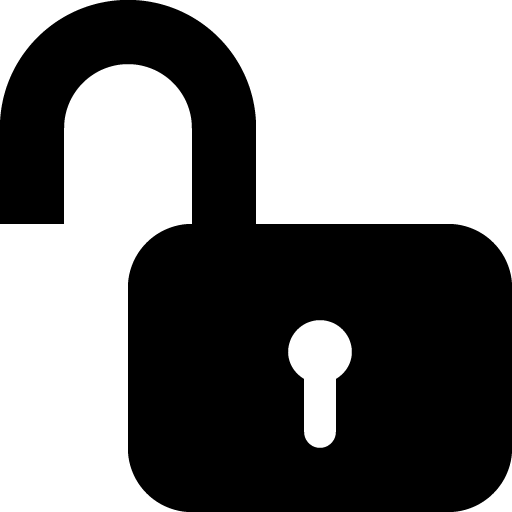 A
Coord. 
Log
Commit
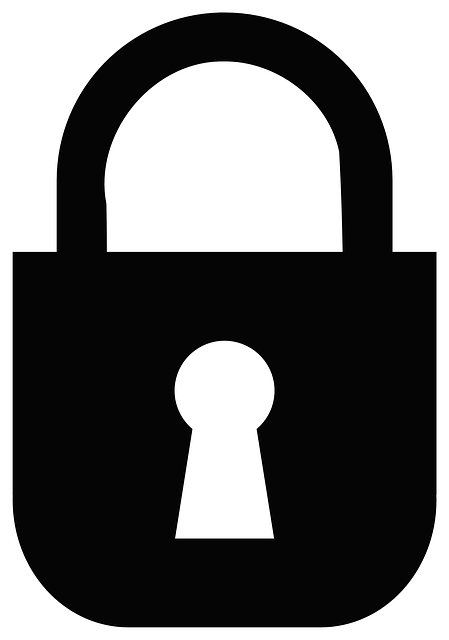 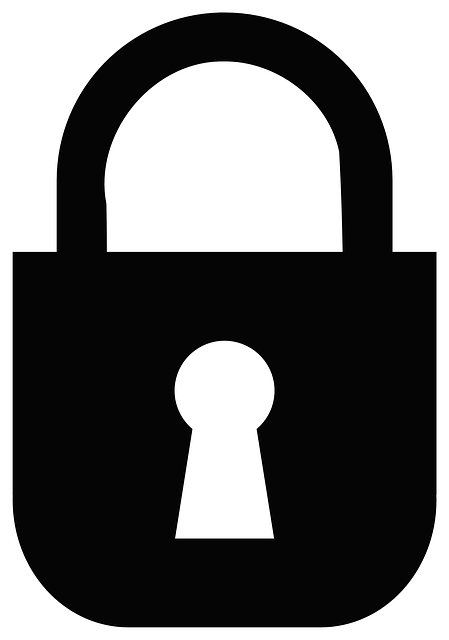 tsA
Log
Commit
T.ts = tsA
Log
Prepare
B
Par. 
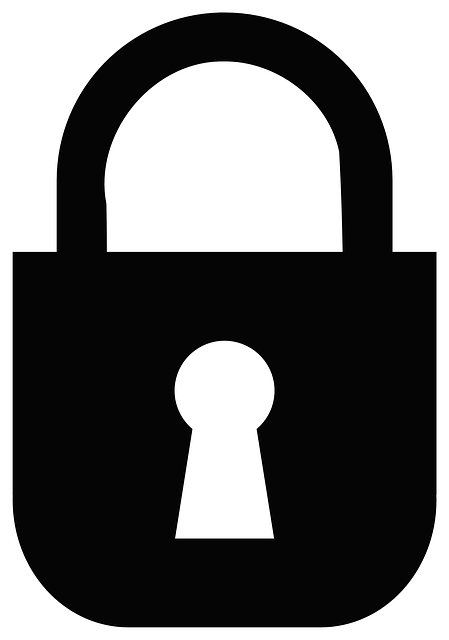 T.ts = tsA
tsB
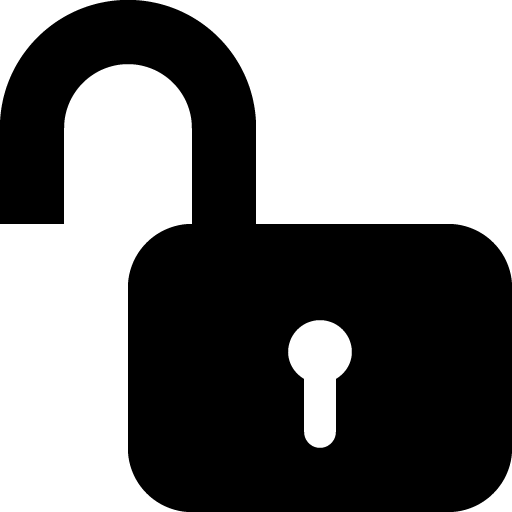 C
Log
Prepare
Par. 
Log
Commit
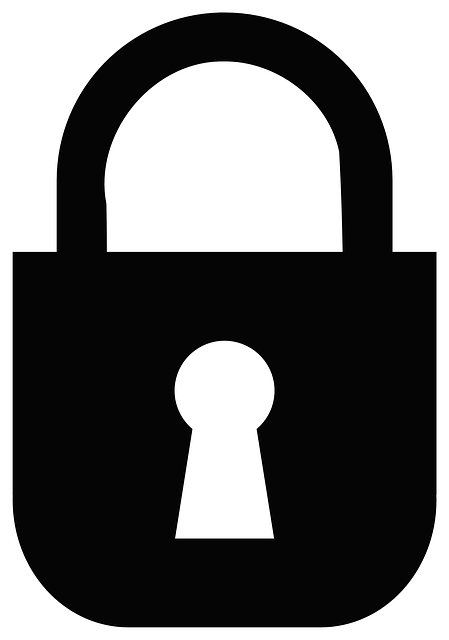 tsC
T.ts = tsA
Timestamping: 
Participant: choose timestamp (eg, tsB and tsC) larger than any writes it has applied
Coordinator: choose a timestamp, e.g., tsA, larger than
Any writes it has applied
Any timestamps proposed by the participants, e.g., tsB and tsC
Its current TT.now().latest
Coord commit-waits: TT.after(tsA) == true. Commit-wait overlaps w Paxos logging
tsA is T’s commit timestamp
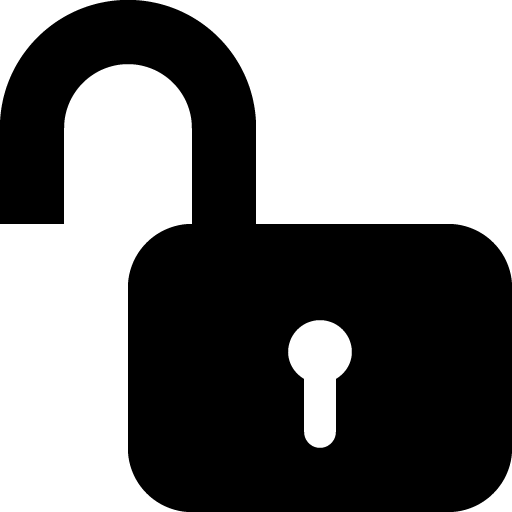 13
Read-Only Transactions (shards part)
T’
W0
W1
W0
Client
ts=10
W0
W1cmt
A
0
5
W2prep
W0
B
12
0
W3prep
W0
W3cmt
C
10
8
0
15
Wait
Txn T’ = R(A=?, B=?, C=?)
Client chooses a read timestamp ts = TT.now().latest
If no prepared write, return the preceding write, e.g., on A
If write prepared with ts’ > ts, no need to wait, proceed with read, eg, on B
If write prepared with ts’ < ts, wait until write commits, e.g., on C
14
[Speaker Notes: Note this last point:  “If write prepared with ts’ < ts, wait until write commits, e.g., on C” is what was raised with the earlier example]
Read-Only Transactions (Paxos part)
T’
W2
Client
ts=10
W0
W1cmt
A
0
5
W0
W2Paxos
W3Paxos
B
0
W0
C
0
10
15
Read-Only Transactions (Paxos part)
T’
W2
Client
ts=10
W0
W1cmt
A
0
5
W0
W2Paxos
W3Paxos
B
0
W0
C
0
10
16
A Puzzle to Help With Understanding:What if no replication, only shards?
T’
W0
WC
Client
ts=10
W0
A
0
W0
B
WAprep
WAcmt
0
tsprep
W0
tscmt=8
C
0
WCprep
WCcmt
Txn T = {WA, WC},    T’ = R (A, C)
tsprep
tscmt=8
T’ sees partial effect of T (eg, sees WC but not WA) and violates atomicity
17
A Puzzle to Help With Understanding:Solution: uncertainty-wait
Wait
“commit”
T’
W0
W0
Client
ts=10
W0
A
0
tscmt>10
W0
WAprep
WAcmt
B
0
tsprep
W0
C
tscmt>10
0
WCcmt
WCprep
Uncertainty-wait ensures that tscmt must > readTS because
W1 starts after T’ “commits,” and
T’ waits out uncertainty before “commit”, e.g., TT.after(10) == true
tsprep
18
Serializable Snapshot Reads
Client specifies a read timestamp way in the past
E.g., one hour ago
Read shards at the stale timestamp
Serializable
Old timestamp cannot ensure real-time order
Better performance
No waiting in any cases 
E.g., non-blocking, not just lock-free
Can have performance but still strictly serializable?
E.g., one-round, non-blocking, and strictly serializable
Coming in next lecture!
19
Takeaway
Strictly serializable (externally consistent)
Make it easy for developers to build apps!
Reads dominant, make them efficient
One-round, lock-free
TrueTime exposes clock uncertainty
Commit wait and at least TT.now.latest() for timestamps ensure real-time ordering
Globally-distributed database
2PL w/ 2PC over Paxos!
20